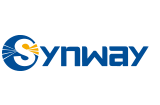 UC200
(Bircom Ergin BOYACI – Müşteri Deneyimi ve Ürün Geliştirme)
2022
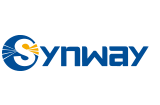 Cihazın Reset butonuna 10 sn boyunca basılı tutulur ve cihaz reset lenmiş olur,  

Bu işlem den sonra cihazın Ethernet portlarının IP leri aşağıdaki gibi olur
WAN:  http://192.168.1.101
LAN:    http://192.168.0.101

Web ara yüz 
Kullanıcı: 	admin
Şifre: 	admin
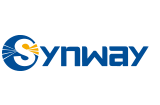 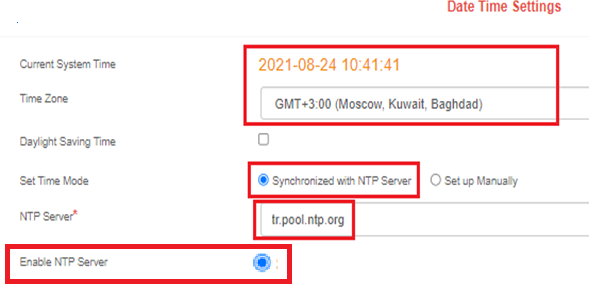 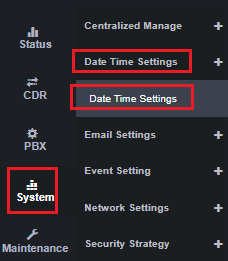 Saat Tarih Ayarları

Not: Enable NTP Server seçilirse IP telefonlara
Lokal network de saat tarih bilgisi sunucusu 
olarak Santral kullanılır
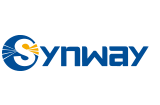 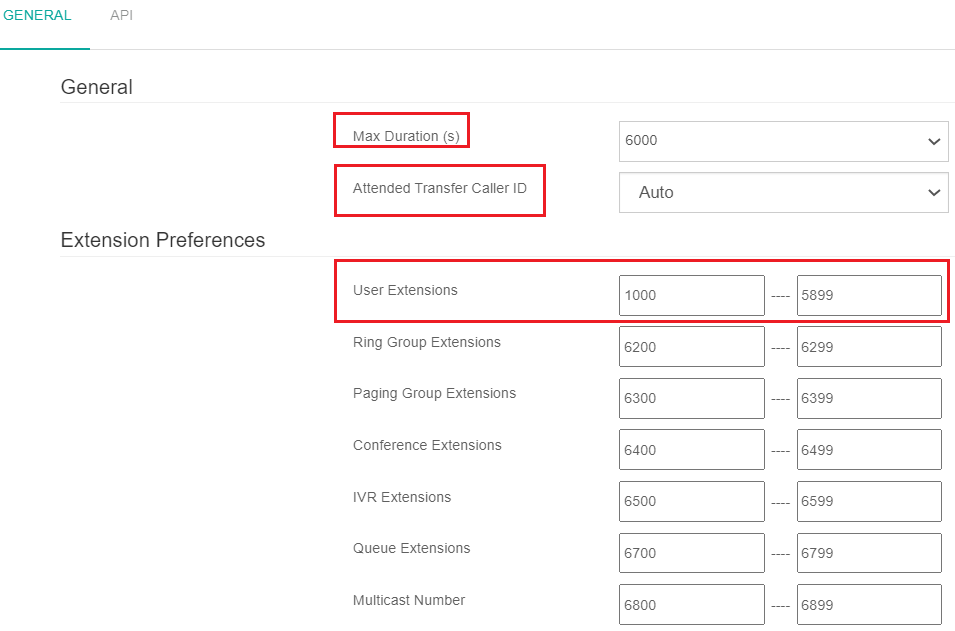 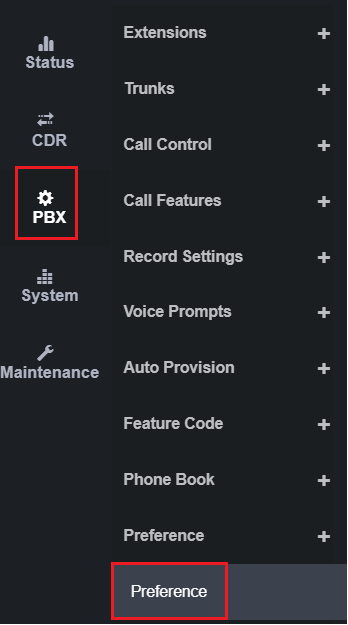 Max çağrı süresi ayarlanır, bildirimli transfer de görünecek Numara ayarı yapılır ve dahili
Numara aralığı tanımlanır
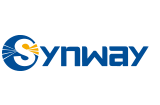 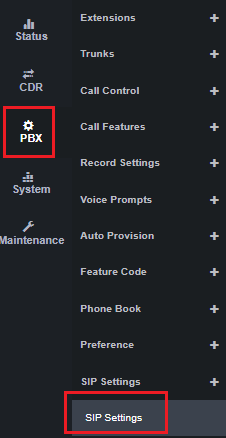 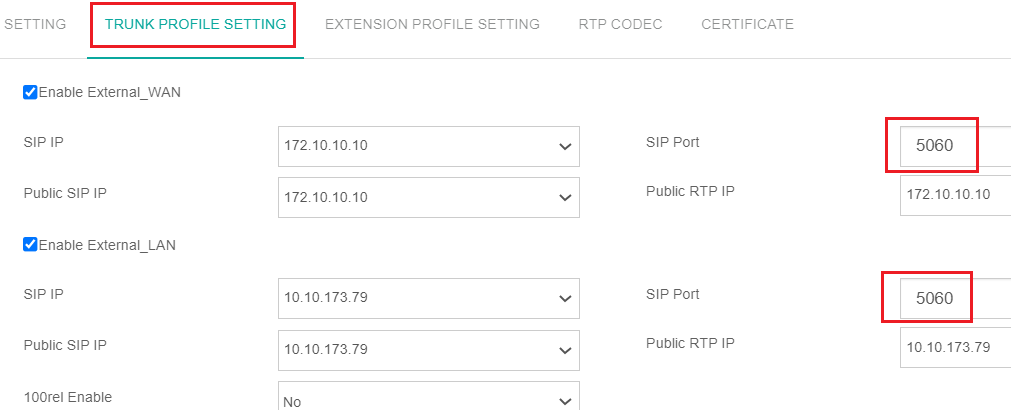 Voip Trunk için Sip Lokal portu ayarlanır
Not: Voip Trunk ve Sip dahililer için portlar farklı olmalıdır
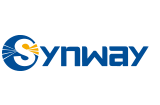 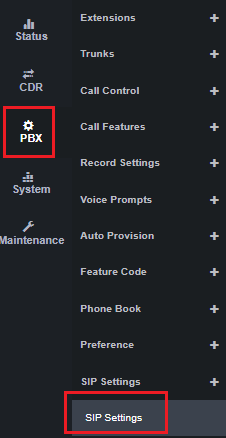 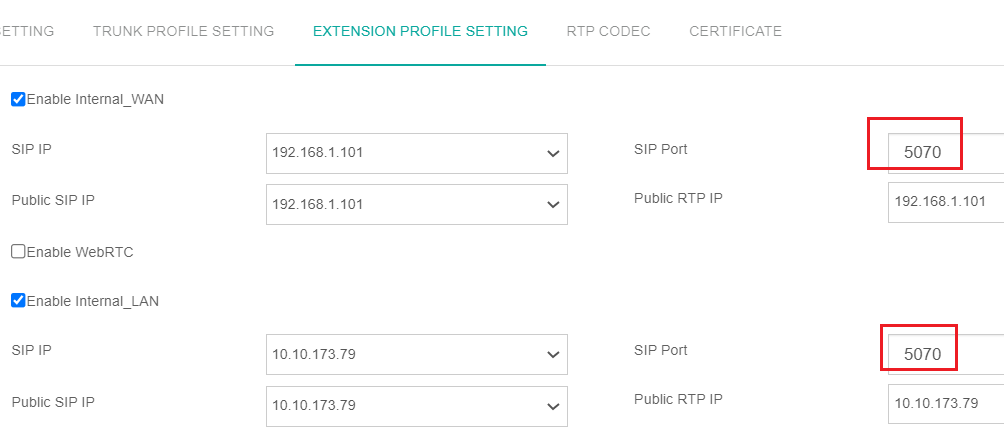 Sip Dahililer için Sip Lokal portu ayarlanır
Not: Voip Trunk ve Sip dahililer için portlar farklı olmalıdır
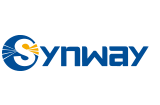 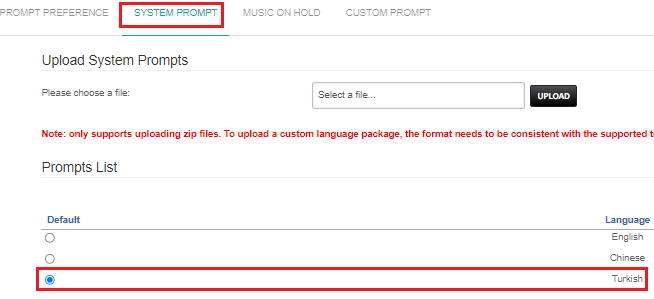 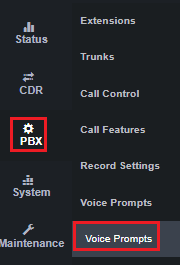 Santralin genel ses dosyalarının dili Türkçe olarak seçilir
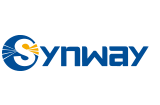 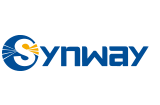 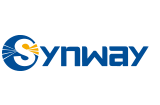 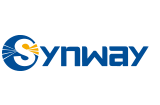 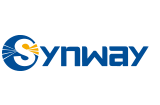 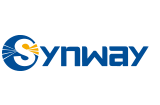